Figure 6. Experiment 2: Responses to the face localizer and vignette tasks in the right lateral fusiform gyrus. (A) As ...
Cereb Cortex, Volume 24, Issue 1, January 2014, Pages 37–48, https://doi.org/10.1093/cercor/bhs276
The content of this slide may be subject to copyright: please see the slide notes for details.
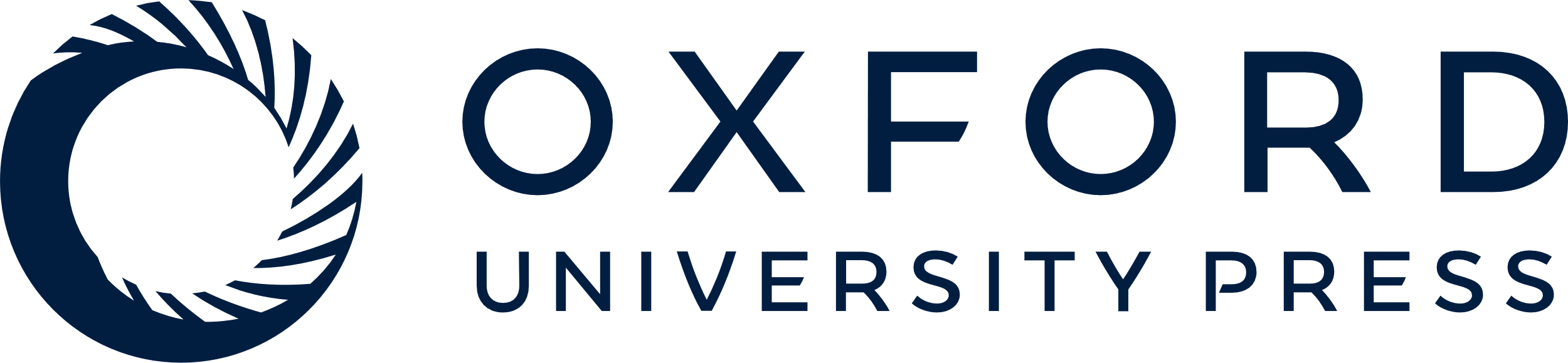 [Speaker Notes: Figure 6. Experiment 2: Responses to the face localizer and vignette tasks in the right lateral fusiform gyrus. (A) As in Figure 5, activations show the main effect of Category (faces vs. tools, q < 0.05) for the localizer Group × Category ANOVA. Circle indicates the FFA ROI in the right lateral fusiform gyrus, shown on a coronal slice. The histogram below shows the group-averaged hemodynamic responses to faces and tools during the localizer task within the circled region. (B) Group-averaged hemodynamic responses during the vignette task extracted from the FFA region identified by the localizer task. Asterisk indicates a significant effect of Vignette Type (P < 0.05).


Unless provided in the caption above, the following copyright applies to the content of this slide: Published by Oxford University Press 2012.]